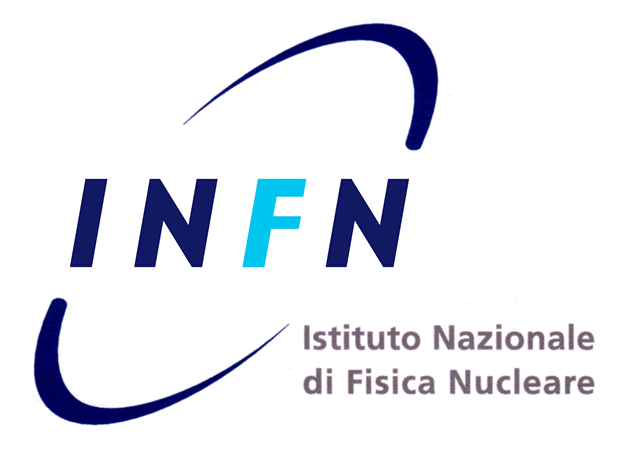 TRACE Digitizers on FPGA Andrea Triossi, Marco Bellato,Roberto Isocrate, Fabio MontecassianoINFN – LNL – PD
Gaspard – Hyde – Trace Workshop
October 30 2012, Padova
Outlines
Introduction
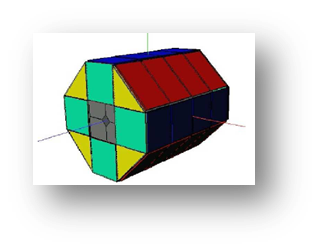 TRACE requirements
Digitalization in FPGA
Time to digital converter
  Analog to digital converter
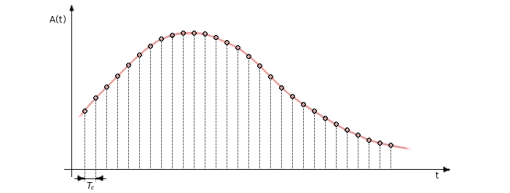 Characterization
Non-uniform sampling
  Preliminary Results 
  How to improve
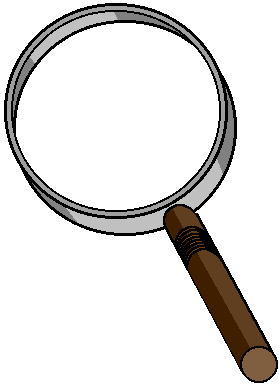 TRACE Requirements
ADC Goals
Fast signals (rising time 20-200 ns)            high sampling rate
PSA            good precision
  Linear range: 1.5 V
  Resolution: 10 mV
  Levels: 1.5 V / 10 mV = 150 
  Induced signals x10            1500
  10.5 bits ENOB
Thousands of channels            high integration, low cost
FPGA as TDC
Nutt method
Counter
Interpolator             tapped delay line
t
t
t
t
Signal
FF
FF
FF
FF
D
Q
D
Q
D
Q
D
Q
Q0
Q1
Q2
Q3
CLK
Modern FPGAs have:
Many dedicated carry lines which are designed to be as fast as possible to implement fast carry adders.
Very sophisticated clock distribution system with a minimal skew.
FPGA as ADC
FPGA
V/I   AMP
TDC
From PA directly to FPGA differential inputs

External digital synthesizer used to produce a VREF sinusoid

TDCs measure time differences further converted to voltage
V/I   AMP
TDC
V/I   AMP
TDC
V/I   AMP
TDC
D D S
V2
V1
V4
V6
V8
V3
V5
V7
V9
T2
T5
T6
T7
T8
T9
T1
T3
T4
High integration?
TDC Core
From Xilinx timing model:

3.731  ns
		                SLICE
3.732  ns
		   
3.752  ns	      CARRY4

3.773  ns		    

3.811  ns
		
3.812  ns

3.832  ns

3.852  ns
		
3.890  ns

3.891  ns
Clock freq 	125-250 MHz
Course counter	up to 134 ms
Carry chain	816 elements
Rearm time 	3 cycles
Startup calib	histogram
Online calib	ring oscillator
Bubbles effect correction



LSB		 ~ 1 ps
Precision 		 ~ 20 ps rms
0000000000000000
1110000000000000
1111110100000000
TDC Precision
ps
ADC Prototype
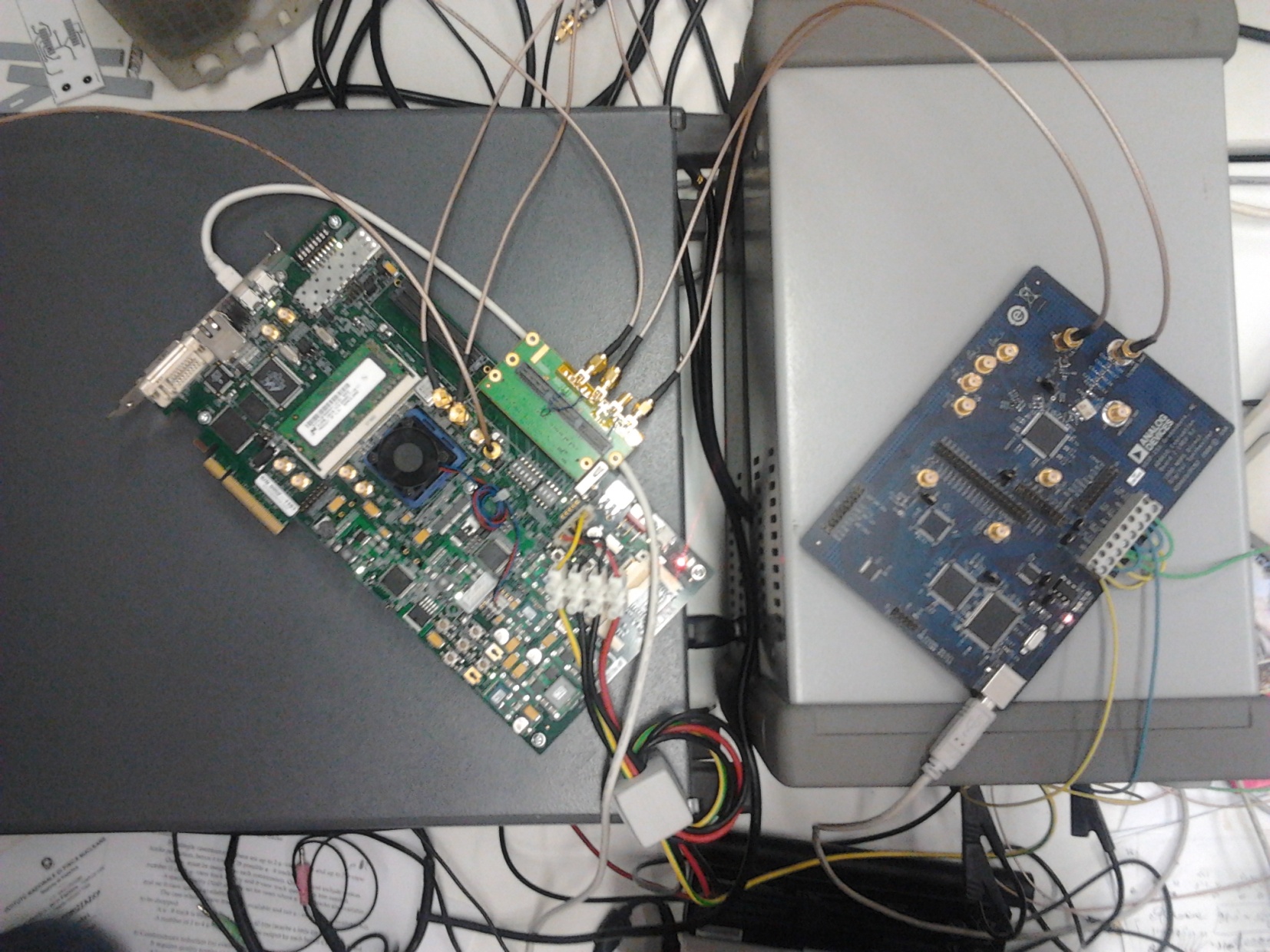 Signal
Reference
Sync
AD9910
V6-LX240
Calibration
ADC preliminary results
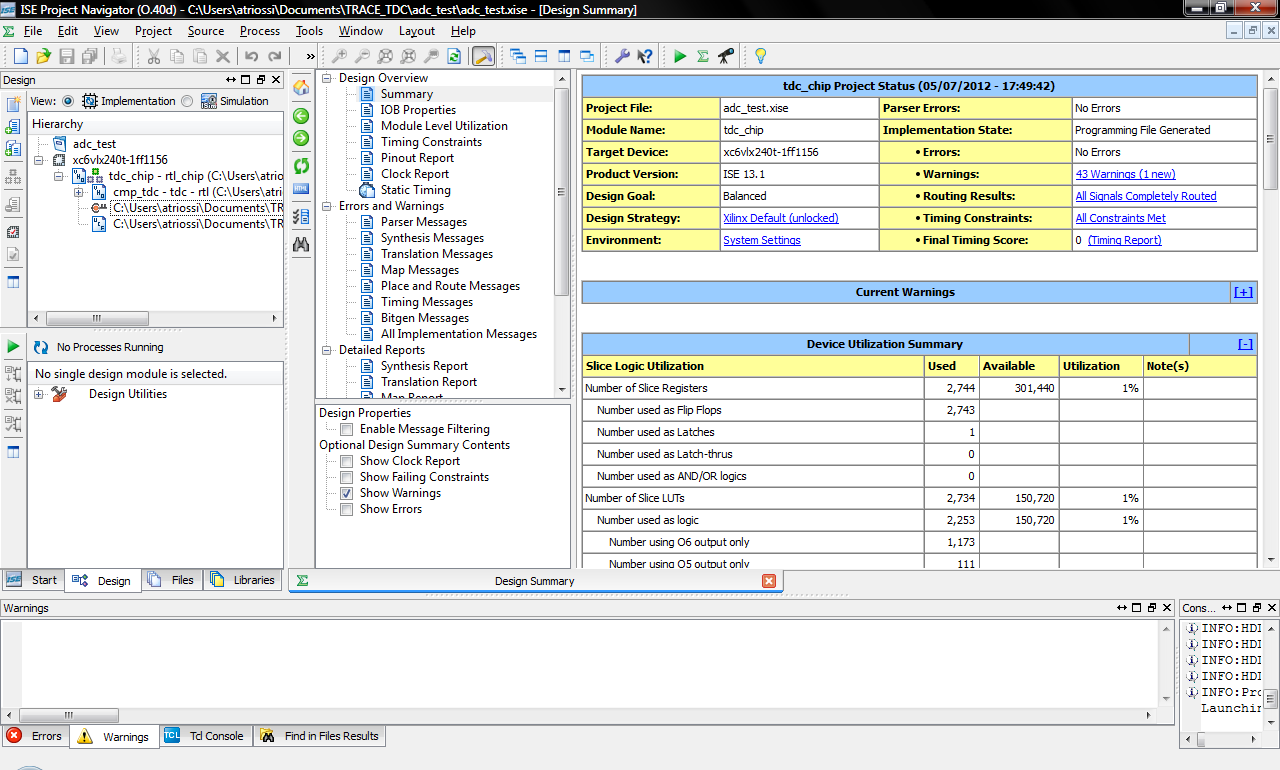 Up to 48 channels in a V6 LX240
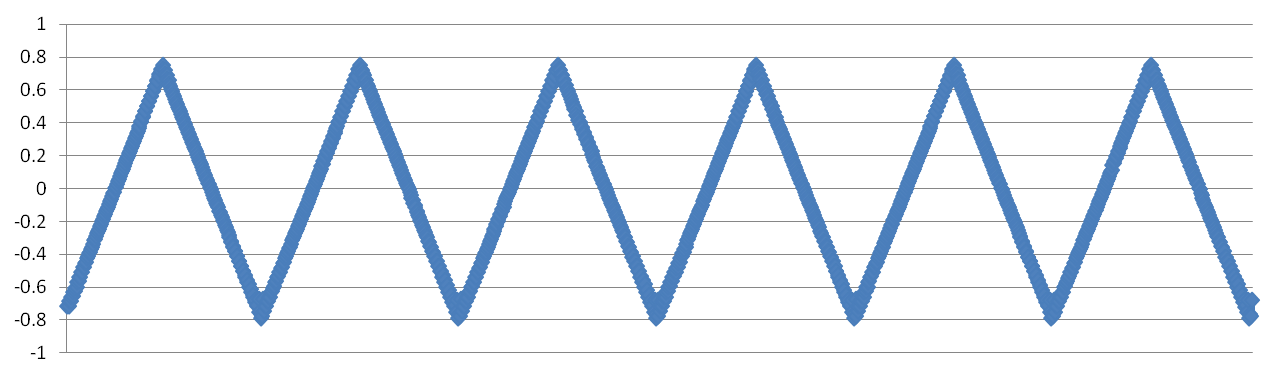 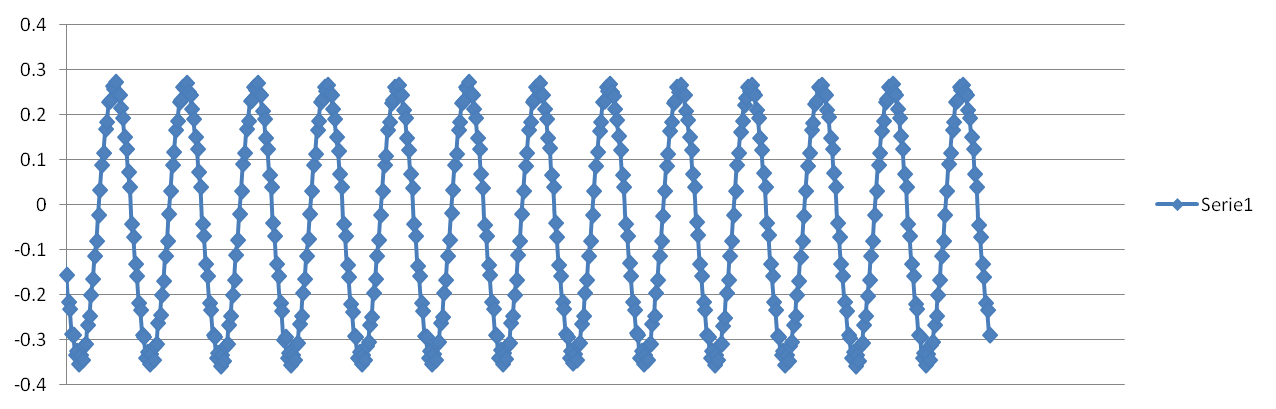 Digitized data: sampled at 25 MS/s
Phase jitter  (reference sine wave)		OCXO 50ppb
LVDS inputs coupling			V to F
Equivalent Number of Bits
Noise and distortion
Uniform sampling
DFT
Equivalent number of bits
Non-uniform sampling
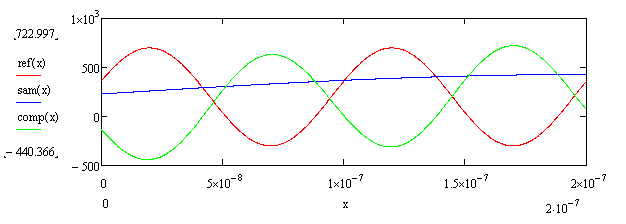 Non-uniform DFT
Equivalent Number of Bits
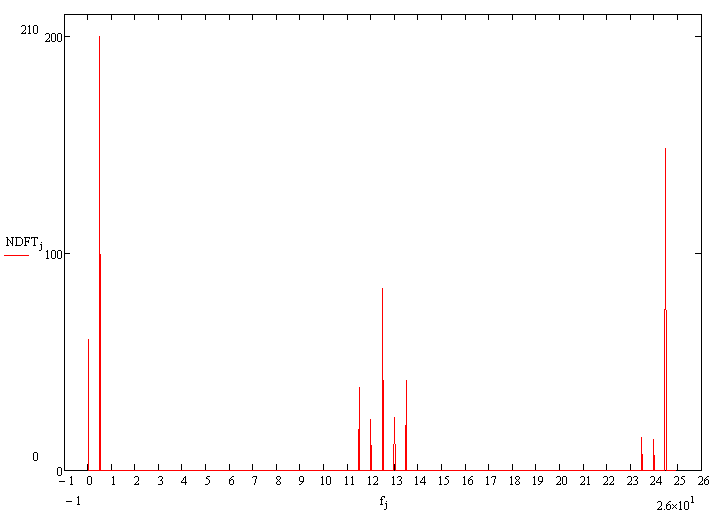 NDTF
ENOB
Depends on how the spectra are subtracted!
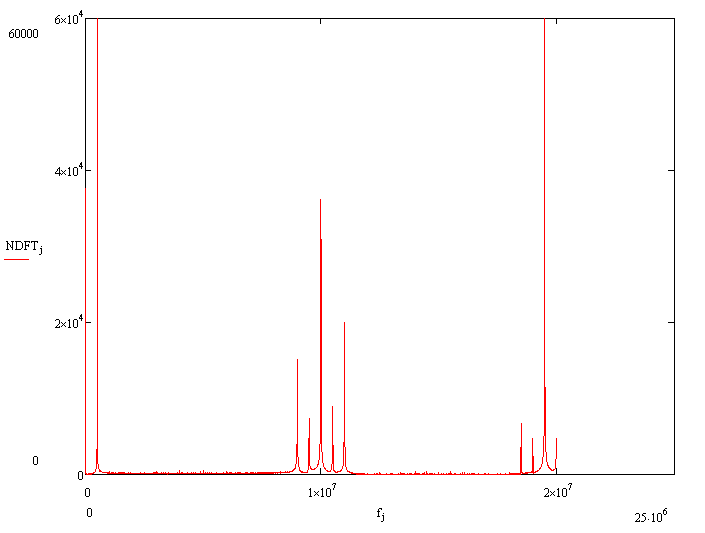 NDTF
From Mathcad simulation
to analysis on real data
Voltage to Frequency
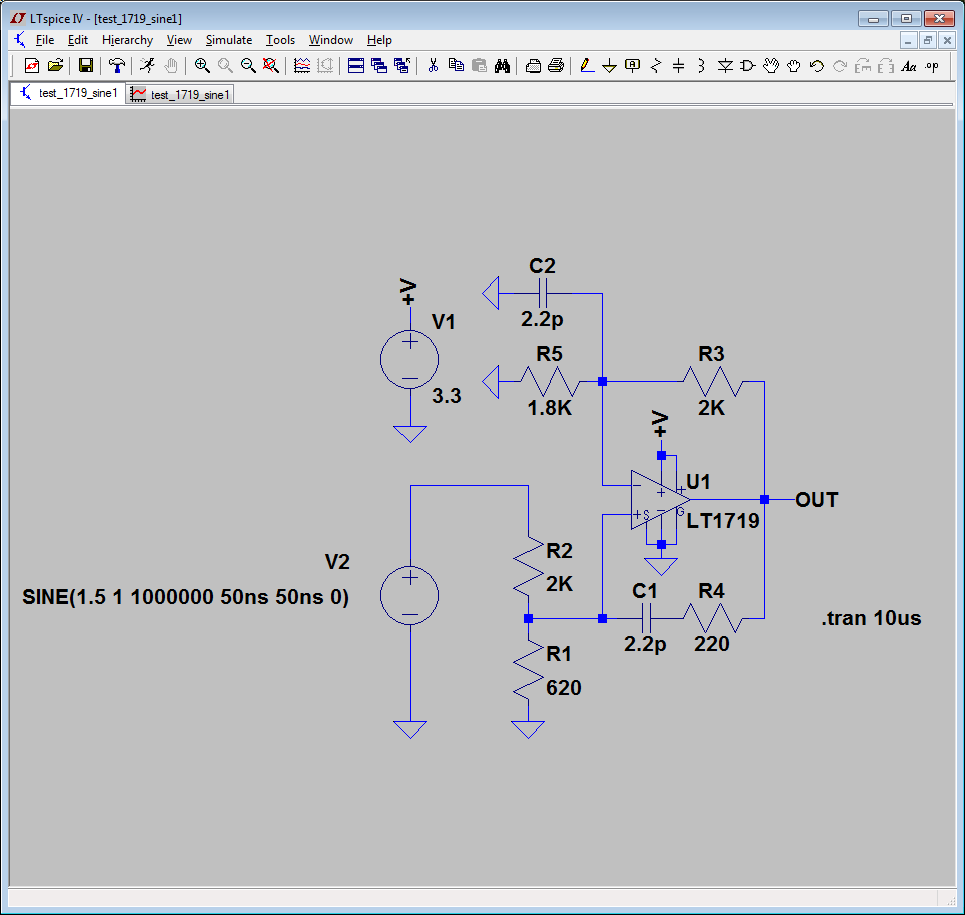 FPGA
TDC core
Reconstructed signal
Times measured by TDC
Voltage to Frequency
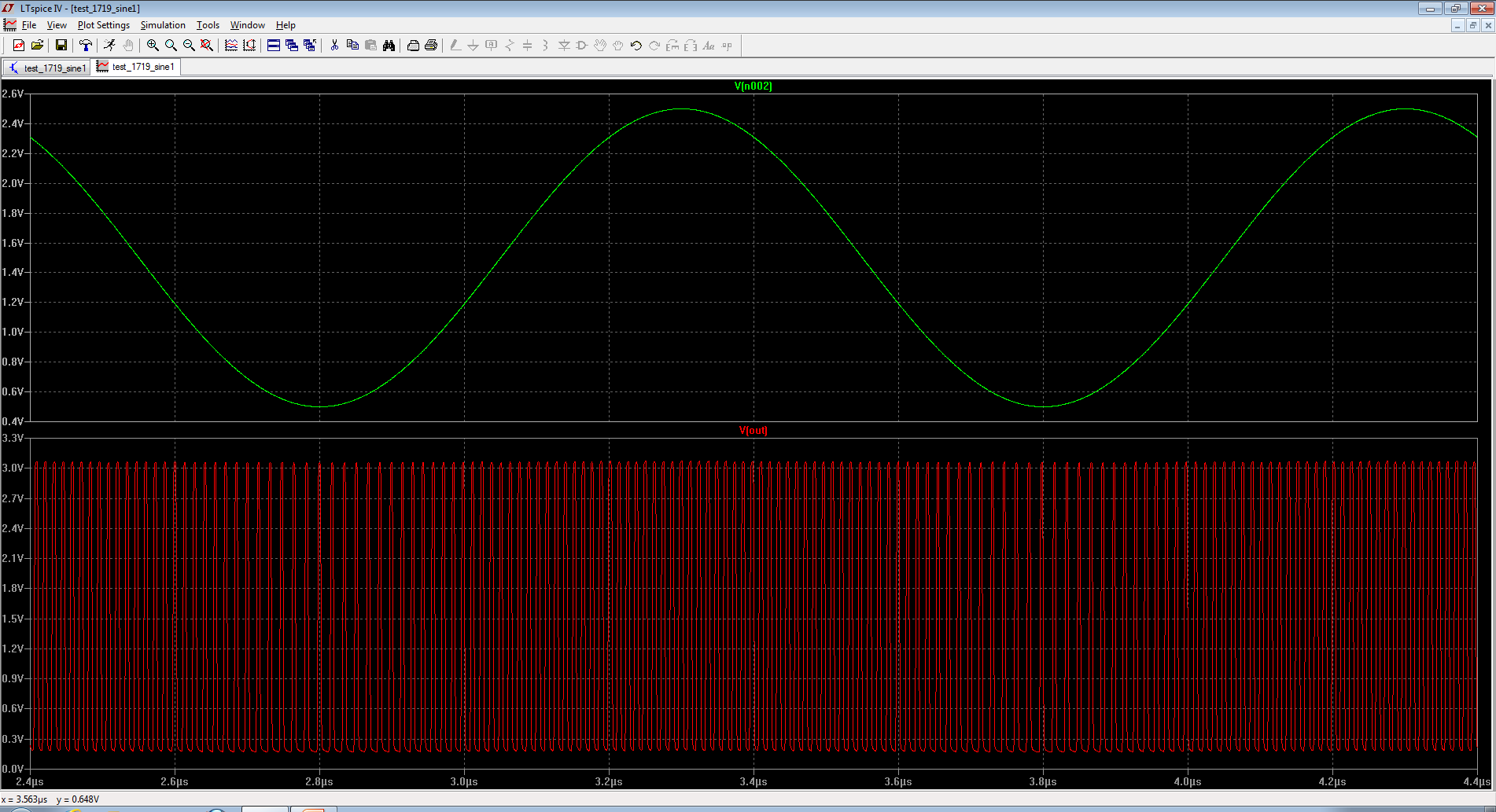 Voltage to Frequency
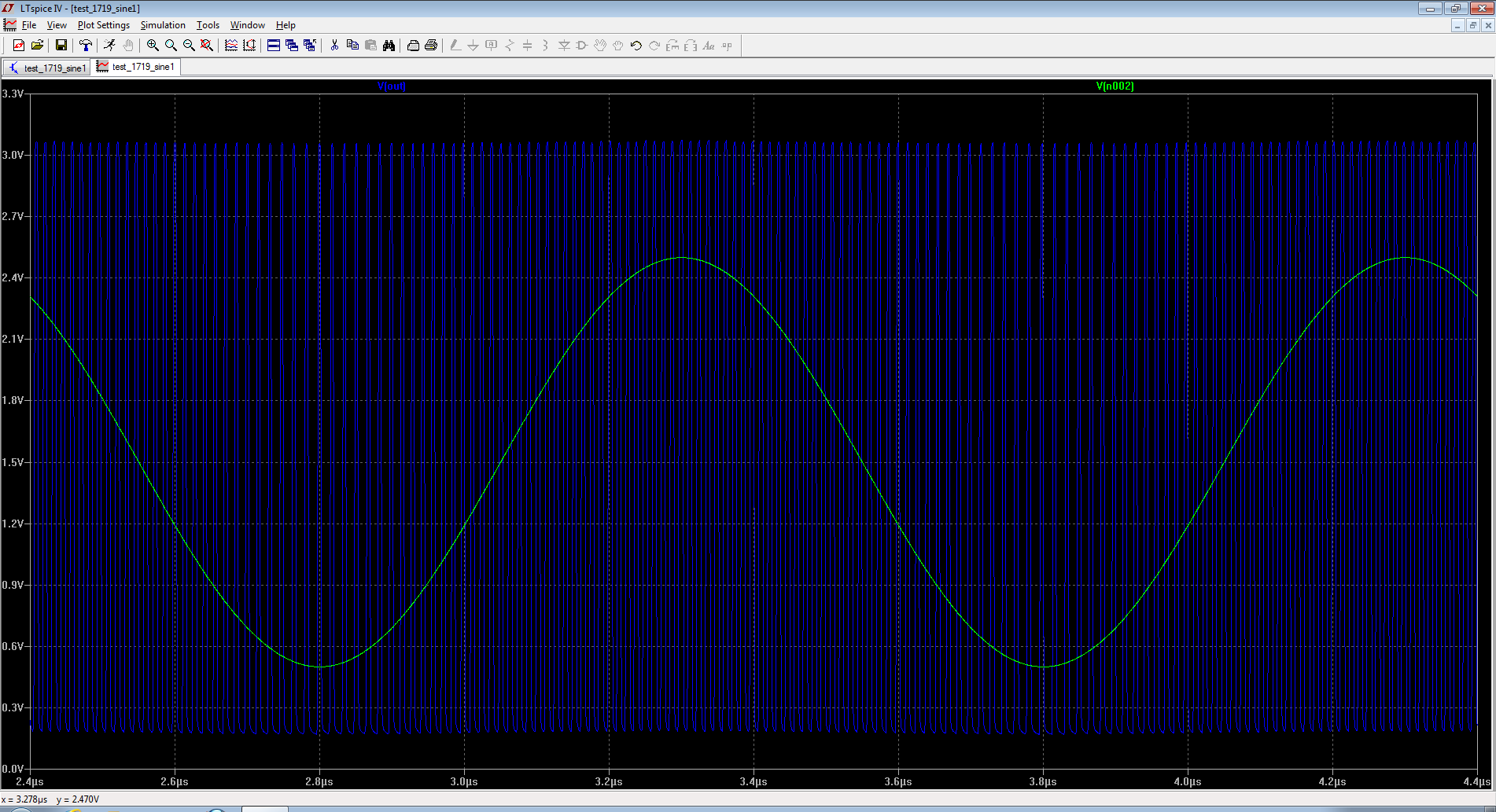 Conclusions
Achieved & Expected Activities
ADC Firmware		         √   tested
  ADC Characterization                O  ongoing (ENOB, DNL, INL…)
  Resolution improvement